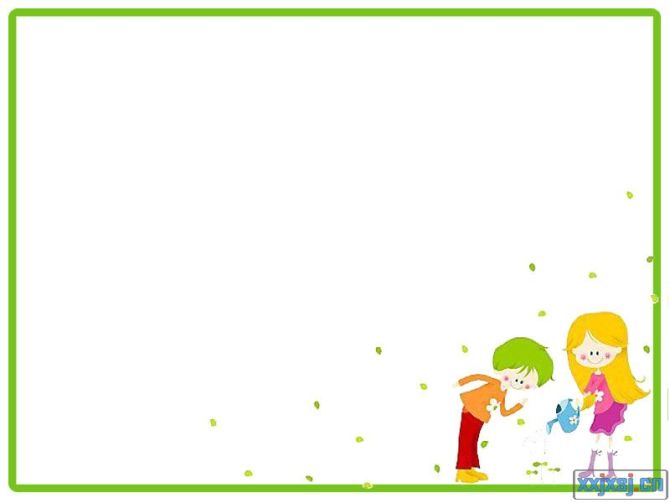 欢迎您！
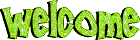 五（2）班 家长会
          2021. 12. 10
感谢！
尊敬的各位家长：        你们好！首先，感谢大家在百忙之中能抽出宝贵的时间来参加这次活动。单从这一点就可以看出你们对自己子女的关心，对我们学校工作的支持，对我们教育工作的最大帮助。
为什么这么说呢？因为我觉得家长会的真正意义在于给孩子鼓励，在孩子们心中，来参加家长会，也就是对他们的关心，对他们的爱，他们会感到无比骄傲、幸福。
家庭教育的重要性
家庭教育的重要性不言而喻。写字和握笔姿势、阅读兴趣、品行意志、自我管理能力、幸福感、成长氛围等等，是家庭教育最应该教会和给予孩子的，是家长不可推卸的责任，再好的老师也无法替代。
交流学生表现。让家长在 班级背景中了解自己的孩子以及孩子的学习环境。
3
1
2
交流教育策略，帮助家长提高教育孩子的水平。
阐明学校教育的原则，增加理解，加强合作。
召开本次家长会的目的
学生成绩优异的原因：

1. 学习态度端正，勤奋；
2. 学习方法比较好；
3 自制力强，善于思考；
4. 家长的支持与鼓励
后进生存在的问题
    1、 学习习惯较差
    2、听课容易分心
    3、课堂学习效率较低 
    4、作业拖拉，甚至不做
    5、写字太潦草，没有恒心、耐心
期待家长配合的地方：
1、安全工作

2、学习时间的安排

3、支持孩子的学习 

4、认真督促，仔细检查

5、积极配合老师
良好的学习习惯
1、预习、复习
2、专注认真
3、细致、耐心
4、阅读
5、整理错题
辅导孩子学习，作为家长应该充当什么角色？
1、提供一个安静的学习环境。不要家长在看朋友圈，而一味责怪孩子写作业不认真；2、关心关注孩子。家长有时候即使只是静静地坐在一旁看着，孩子因为觉得自己被爸妈重视，也会更加认真地写作业；3、父母的榜样很重要。如果家里总是打麻将、家长也不喜欢看书，你让孩子喜欢看书是很难的；4、提供一个良好氛围。因为氛围可以让孩子们变得认真，因为有竞争他们会更努力。5、自己的问题自己解决。在孩子的学习上，建议父母充当支持和鼓励的角色，具体问题最好由孩子自己解决。
希望家长配合的事项
1、给孩子多一点关爱
2、给孩子多一点约束
3、给孩子多一点引导
4、跟老师多一点沟通
5、给孩子多一点信心
1、给孩子多一点关爱
安静的学习环境。
一日三餐的合理安排。
合理的作息时间。
询问孩子在校与同学交流及学习情况。
2、给孩子多一点约束
督促孩子认真完成各项作业。
课外时间的管理。
严格控制上网时间，禁止孩子上网吧。
零花钱的控制。
3、给孩子多一些引导
倾听孩子的心声，多和孩子交流,让孩子      学会沟通。
 鼓励孩子多多参与班级和校外活动，增长         孩子自信心。
 重视孩子心理健康。
有选择地看课外书。
4、与老师多一点沟通
多与班主任和各科任老师联系,及时了解孩子在学校的学习和生活情况.老师也要向你们了解学生在家里的情况，这样才能有的放矢地对学生进行教育。
5、给孩子多一些信心
孩子有个体差异，免不了成绩有好有坏。如果孩子尽力了，成绩却不理想，我们更应该给她信心。
尊敬的家长，学校教育不是万能，但学校会尽力，同时家庭教育必不可少，望家长能重视，你们的孩子需要我们教育，我们的学生也需要您的呵护，最后，我想说：在班级工作中，我做得不足的地方，希望家长理解、见谅，敬请各位家长提出宝贵意见，在今后的工作中希望家长们多和我交流。总之为了我们的孩子，让我们携起手来，相信有你们的关心和支持，再加上同学们的努力，在以后的工作中，我们会有更大的进步。衷心地谢谢大家！
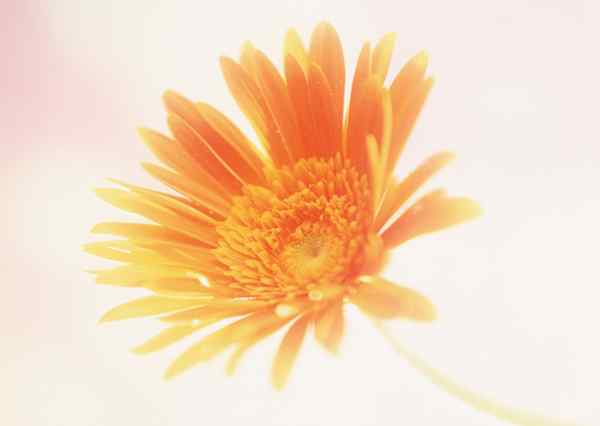 孩子是我们永远的希望，教育孩子是我们共同的责任，就让我们携起手来，一起为孩子的健康成长而努力吧！
真诚期待与您的合作
别忘了
常过来看看！
我们的努力＋您的关爱＝孩子的成功
谢谢！